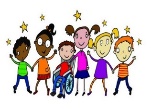 SOCIĀLĀ UN PILSONISKĀ MĀCĪBU JOMA
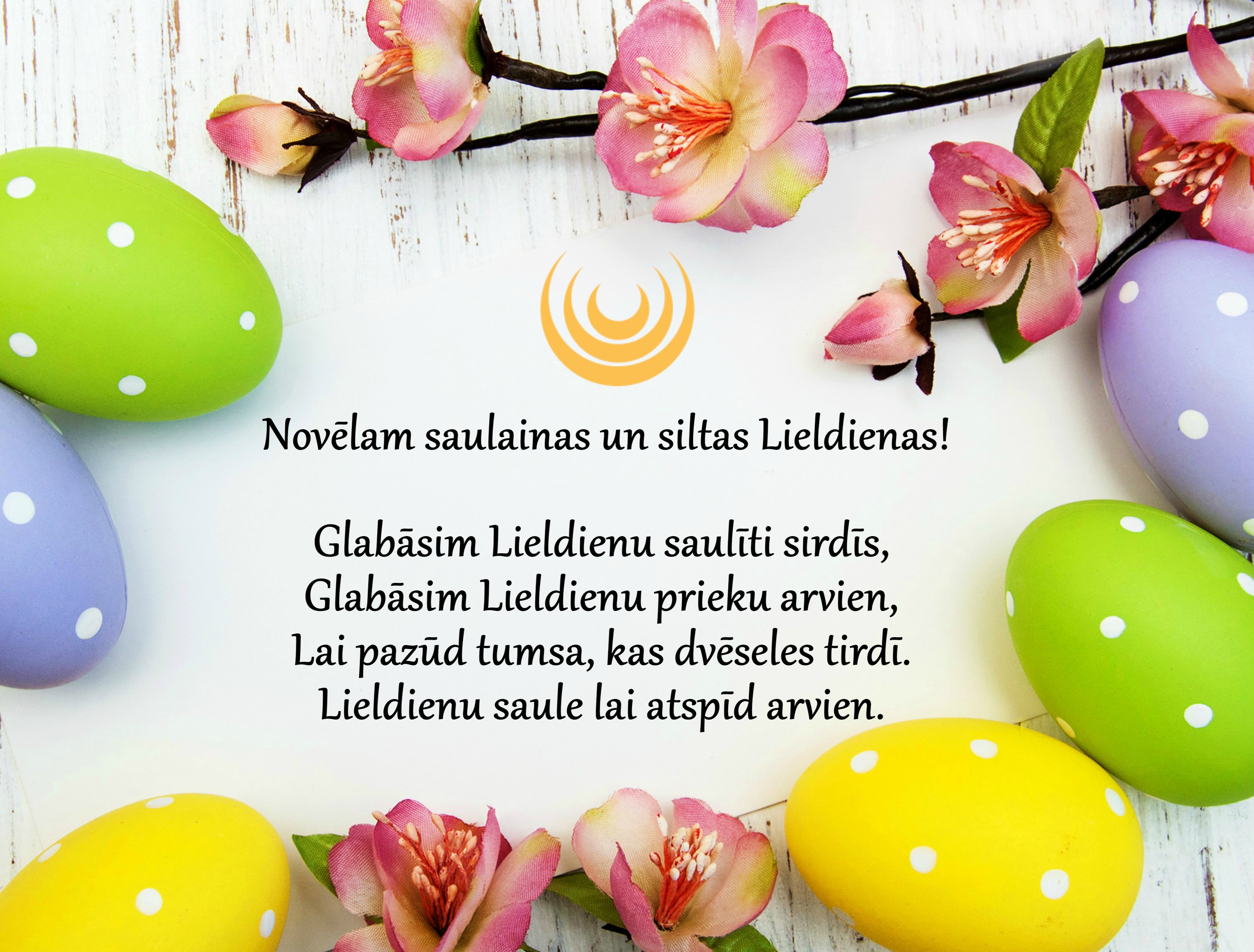 UZDEVUMS
EJAM LIELDIENU ROTAĻĀS
OLU   RIPINĀŠANA
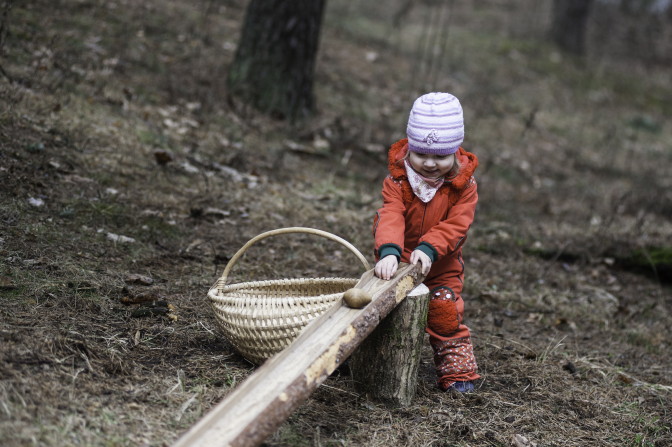 IZŠŪPOJIES
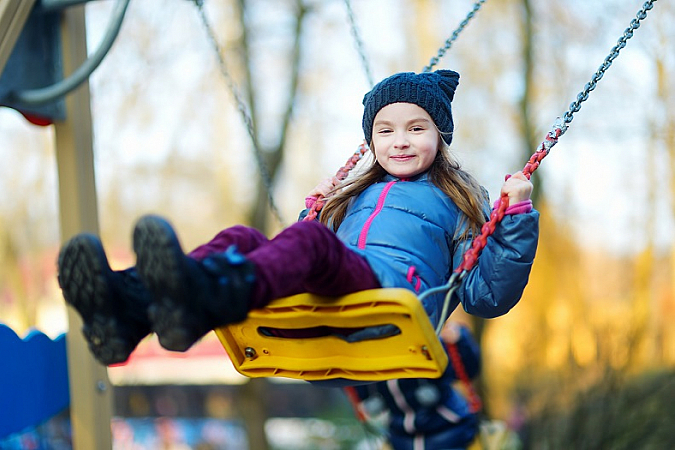 KURAM OLA VISSTIPRĀKĀ? 
OLU KAUJAS
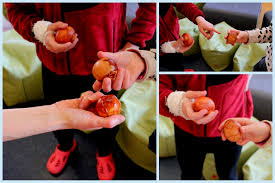 PASLĒP OLAS UN LIEC TĀS KĀDAM ATRAST!
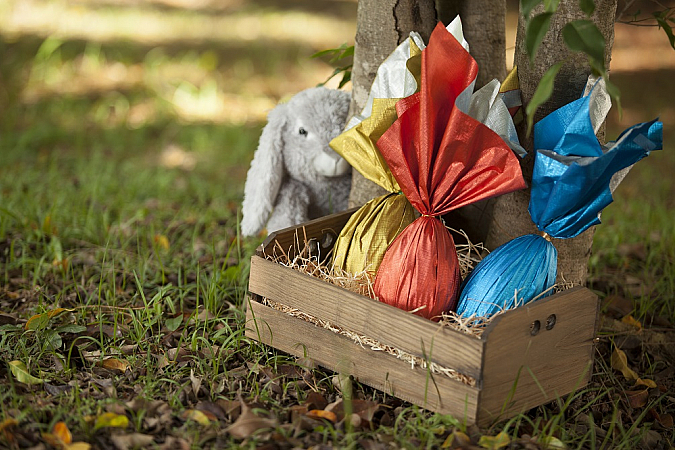 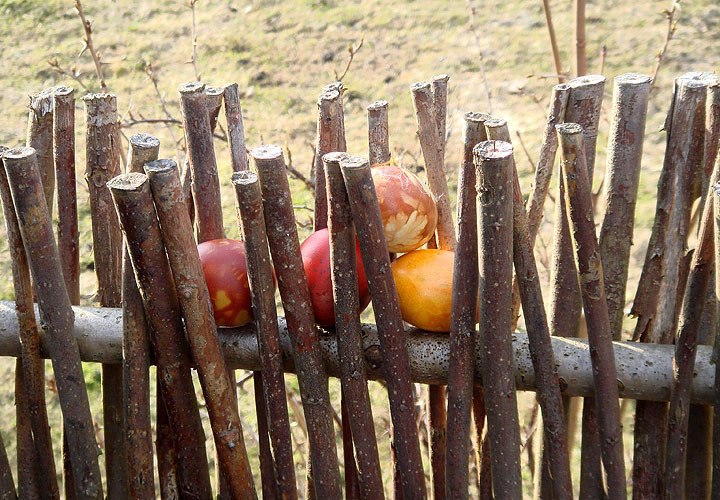 LAI SAULĪTE KATRAM SIRDĪ!